Planejamento Estratégico
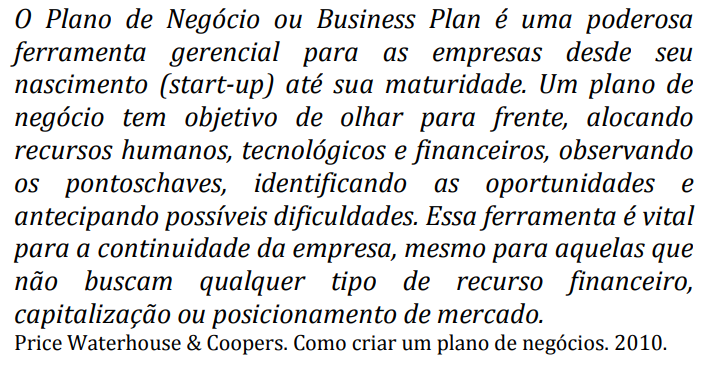 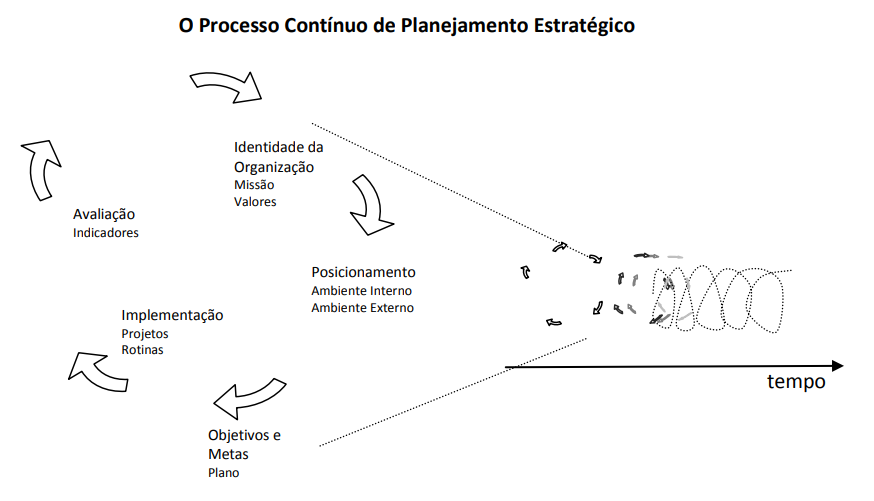 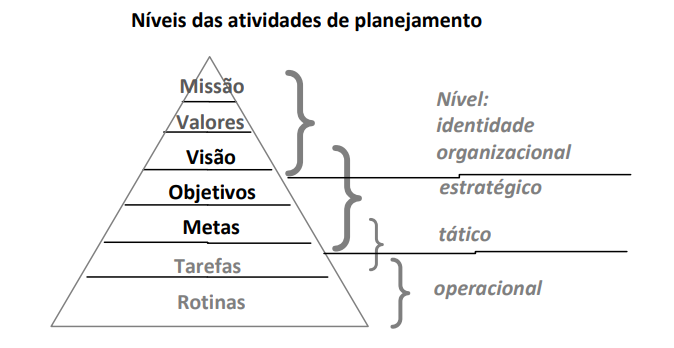 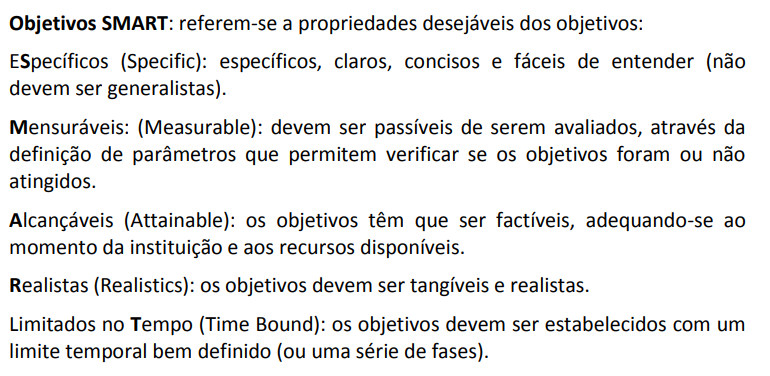 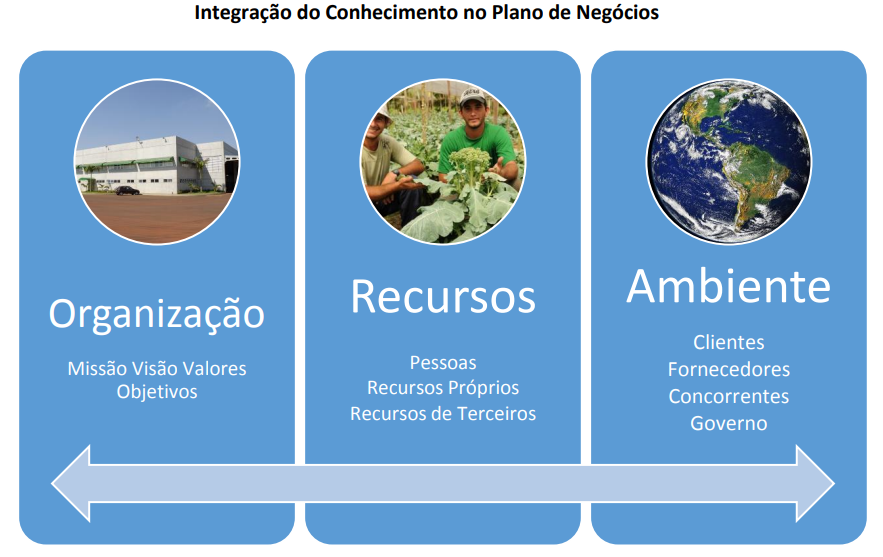 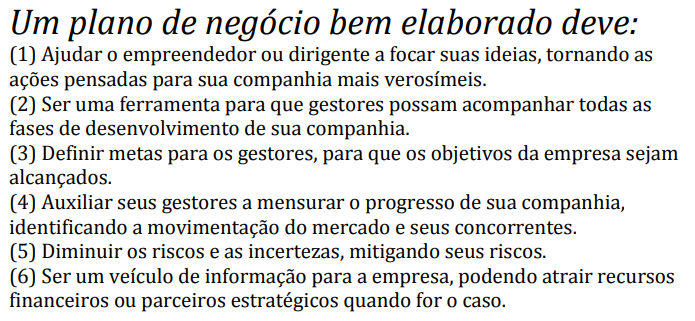